To use descriptive language to improve my writing
Expanded noun phrases
Expanded Noun Phrases
We have looked at these a lot this week. An expanded noun phrase is where you have two adjectives (separated by a comma) before a noun.

Examples

A small, green frog

A large, poisonous snake
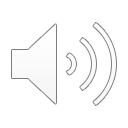 Today’s task
Using what you have learnt this week about expanded noun phrases, you are going to have to edit and improve a paragraph of text.

This text has some very simple language and no expanded noun phrases. I want you to improve this. 

On the next page I have an example for you.
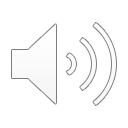 Example:
The snake went down the tree and stopped near the man’s ear.

This sentence makes sense, but it could be greatly improved.

 long, camouflaged       slithered
The snake went down the tree and stopped near the man’s ear.

I have improved this by creating an expanded noun phrase and changing the word went to slithered.
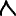